В гостях у сказки
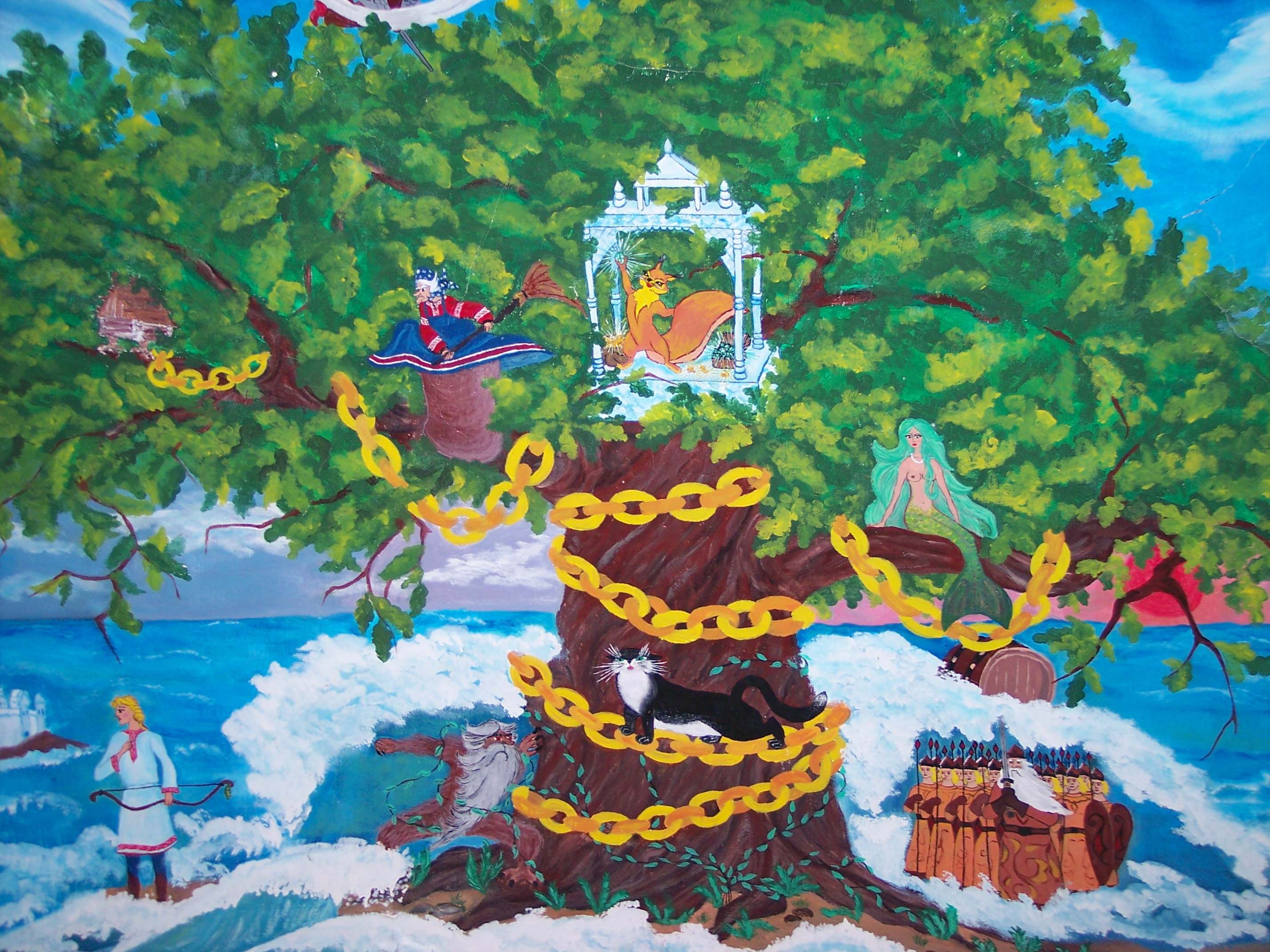 Сказка открывается игра начинается
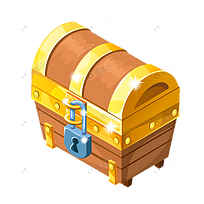 Запомни фигуры
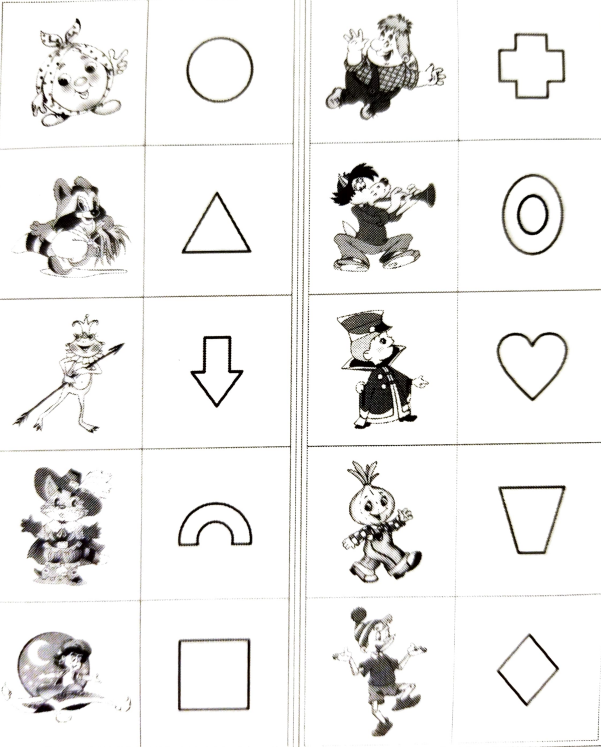 Запомни фигуры
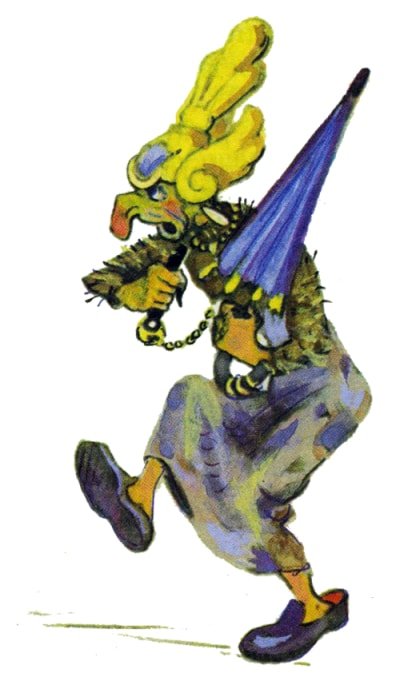 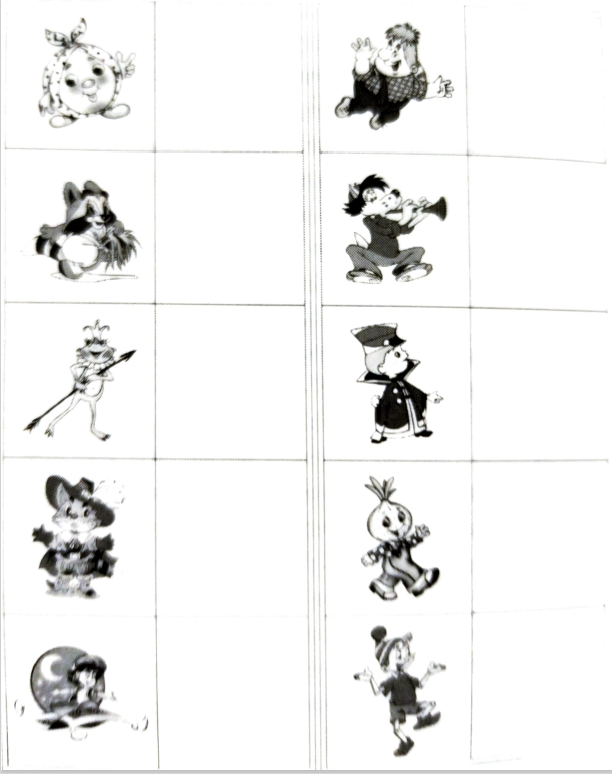 Золотой ключик
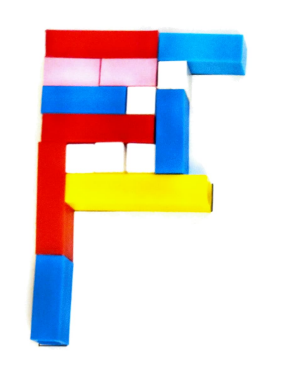 Золотой ключик
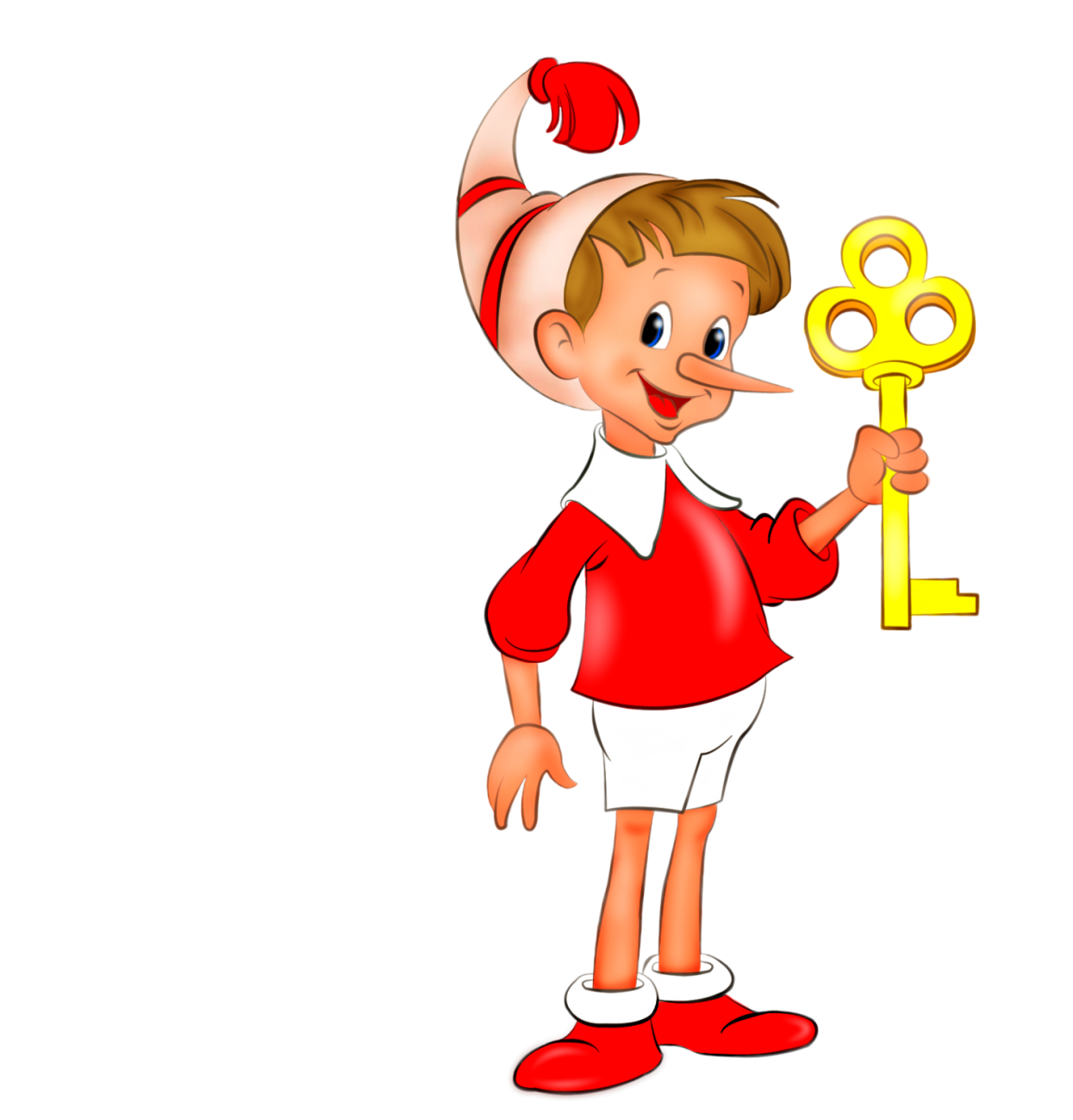 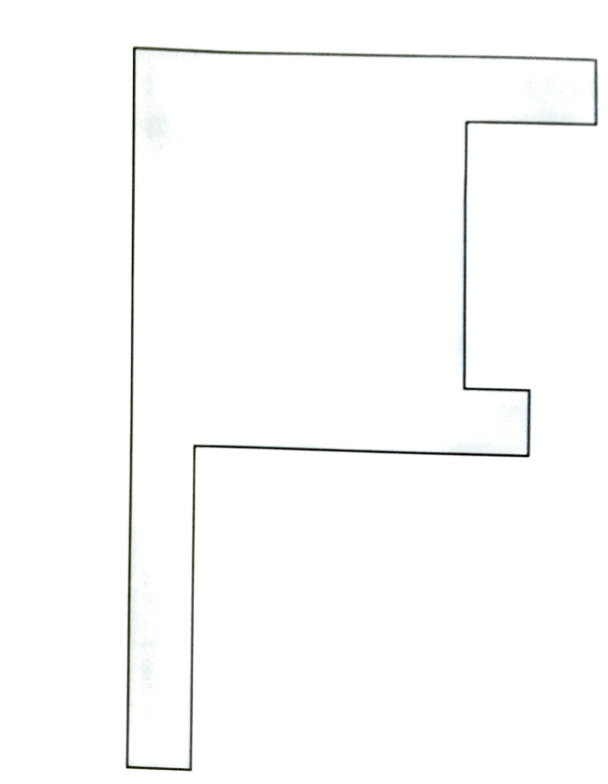 Угадай на ощупь
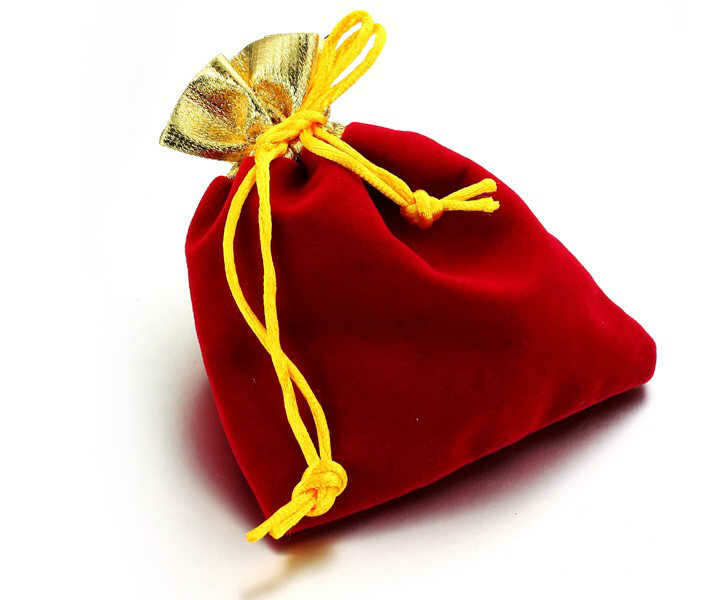 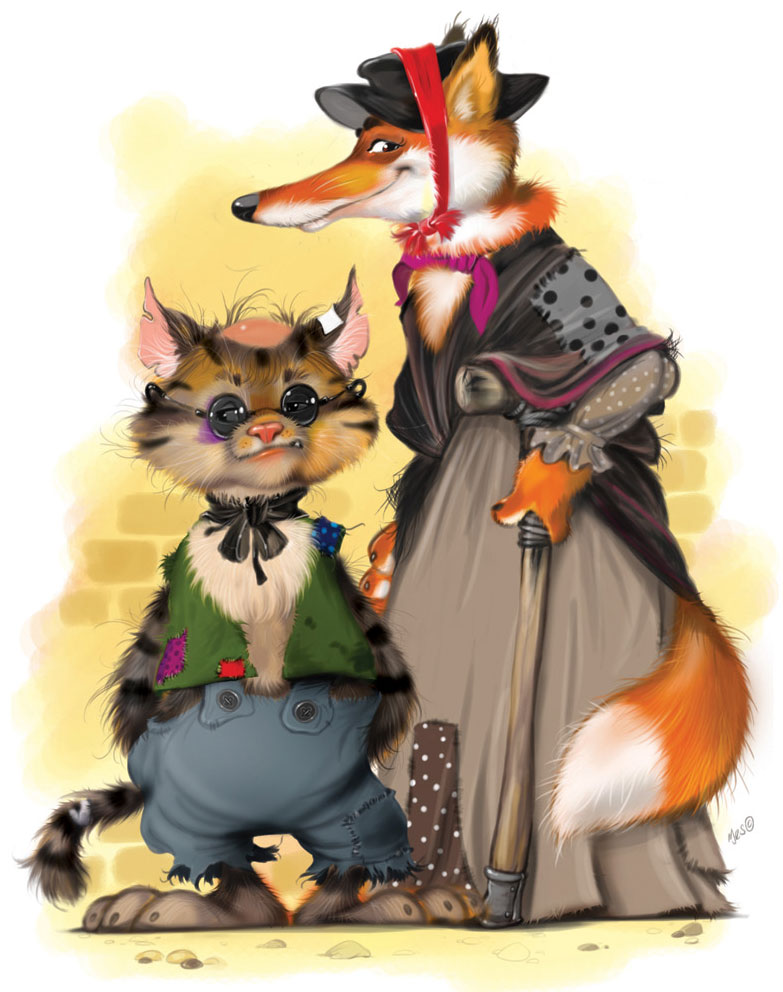 Нарисуй сказку
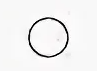 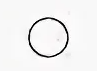 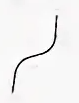 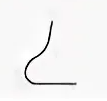 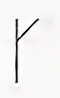 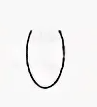 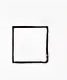 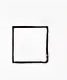 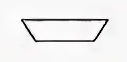 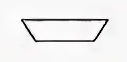 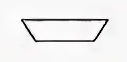 Волшебный парашют
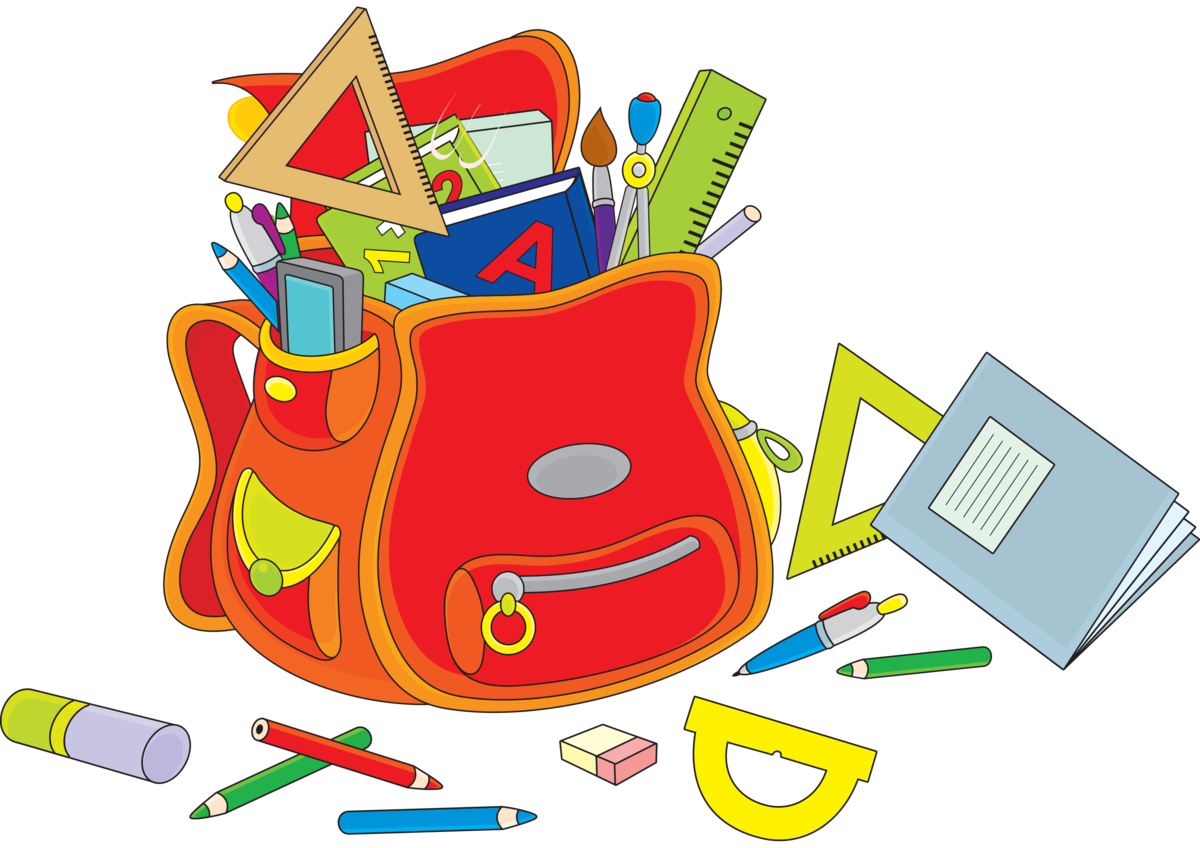 Блиц турнир конкурс капитанов
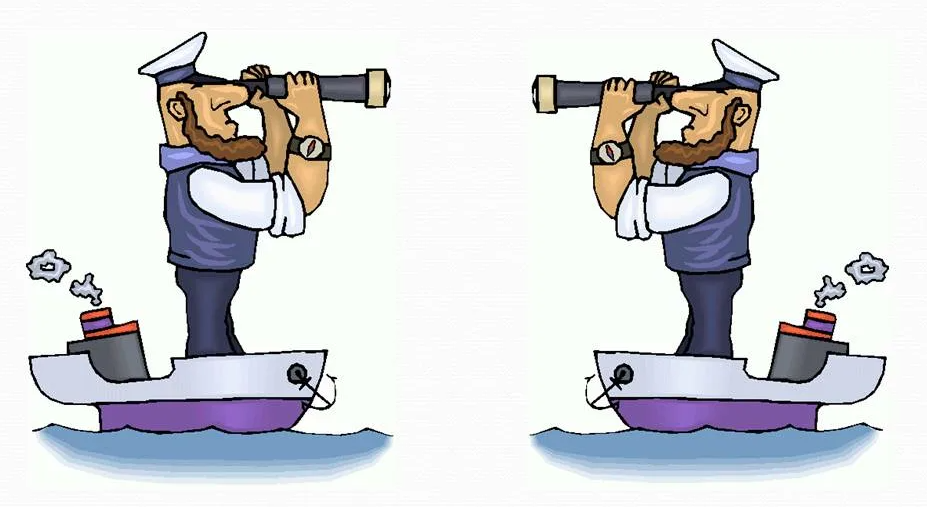 Музыкальная пауза
Карта волшебной страны
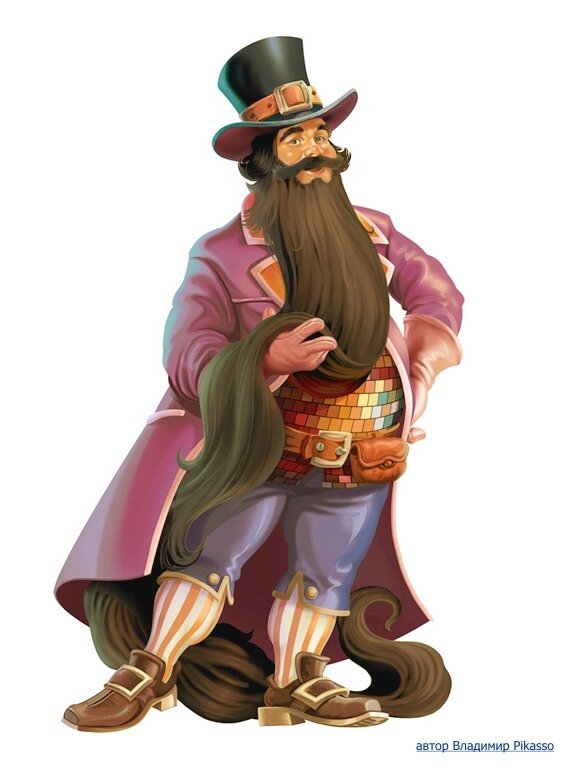 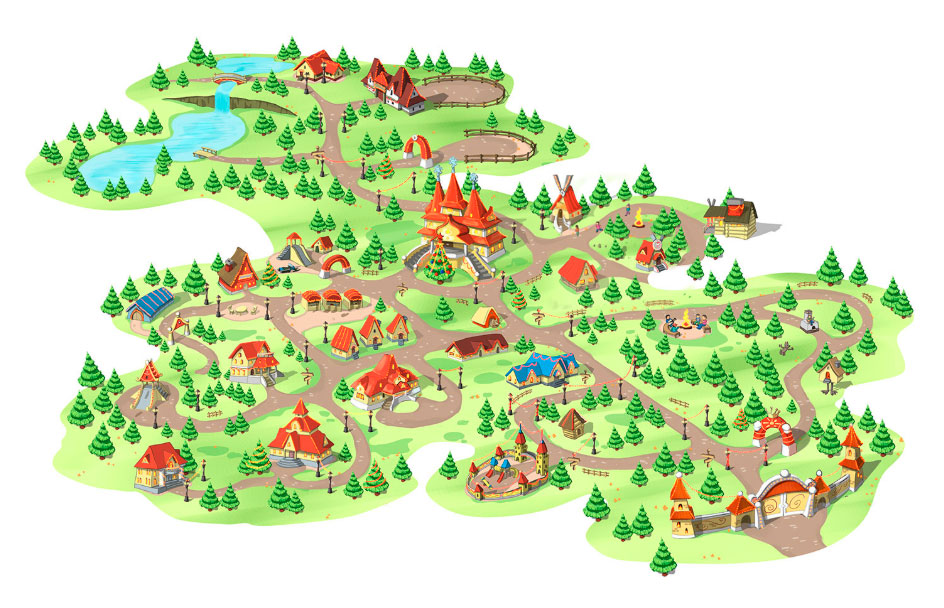 Сундук волшебника Всёзнайкина
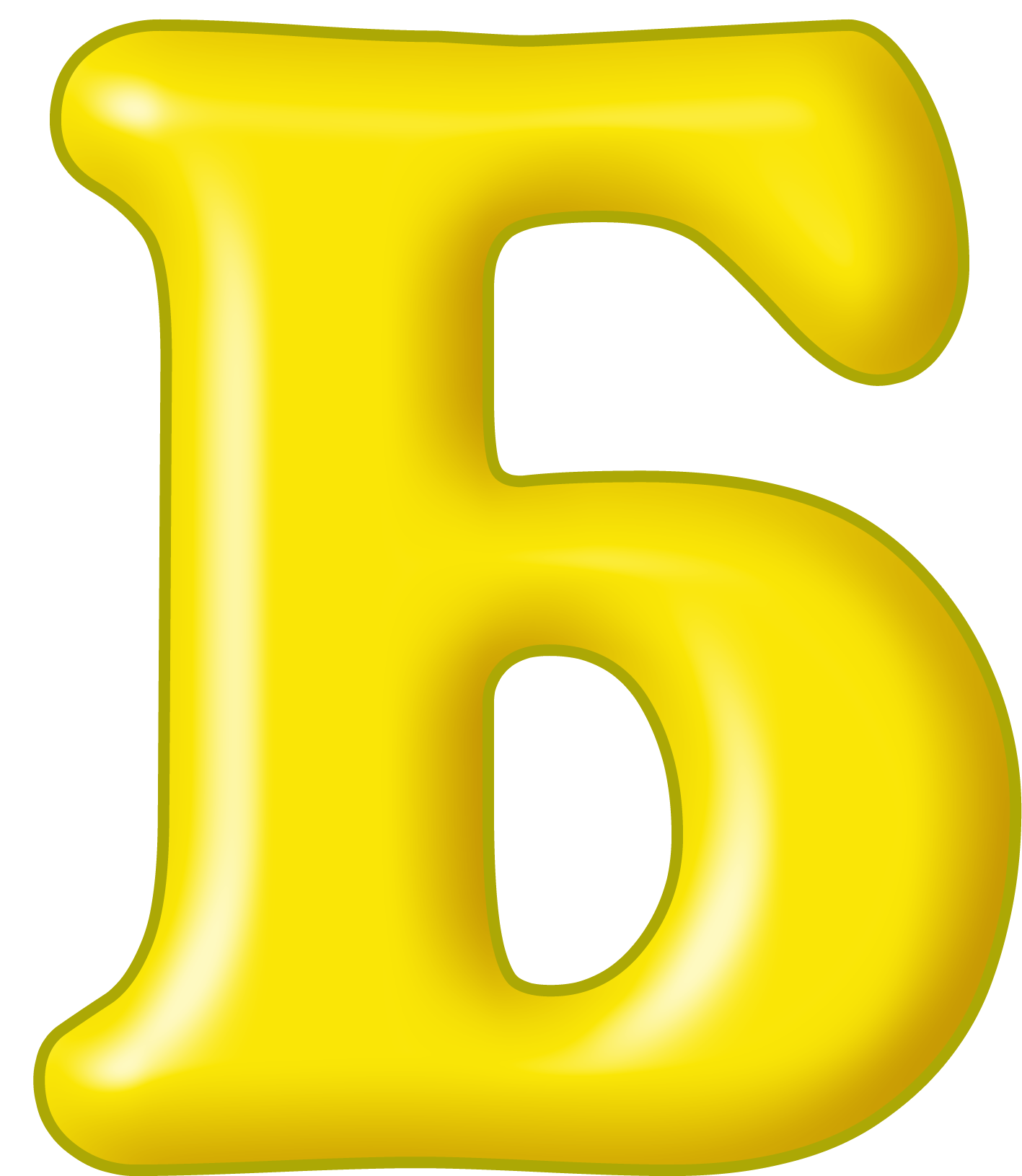 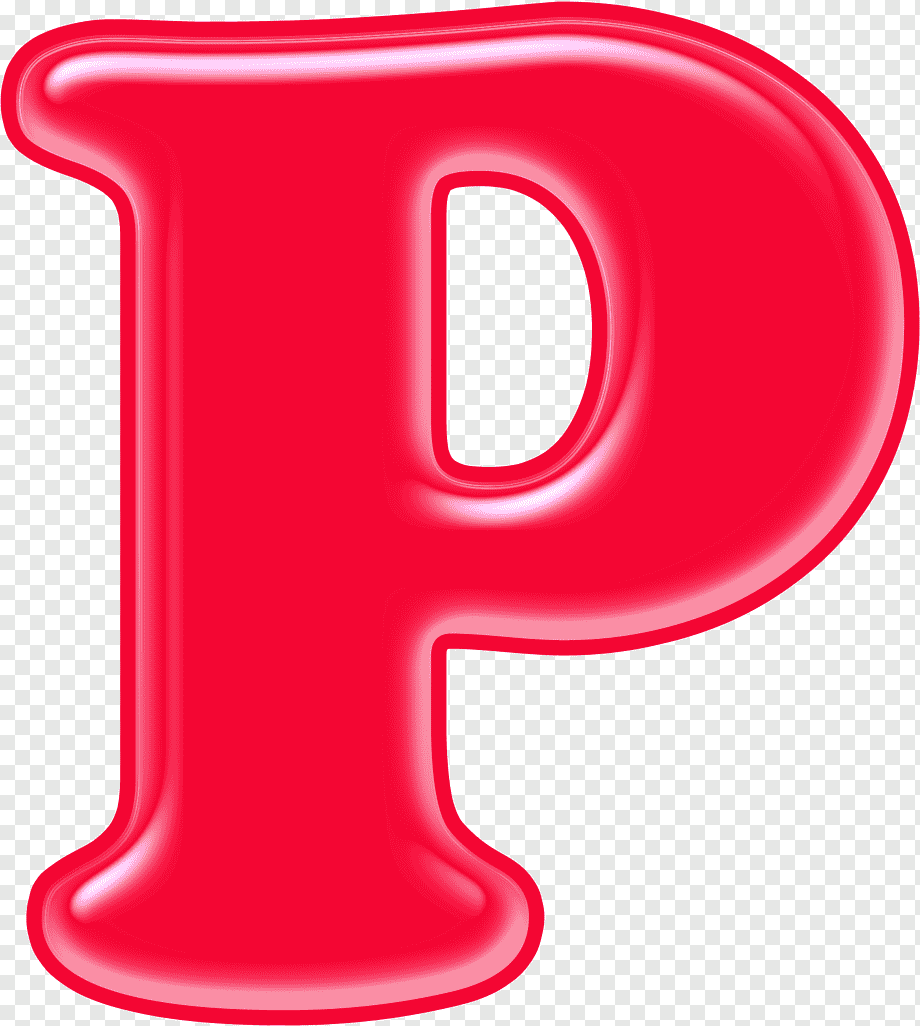 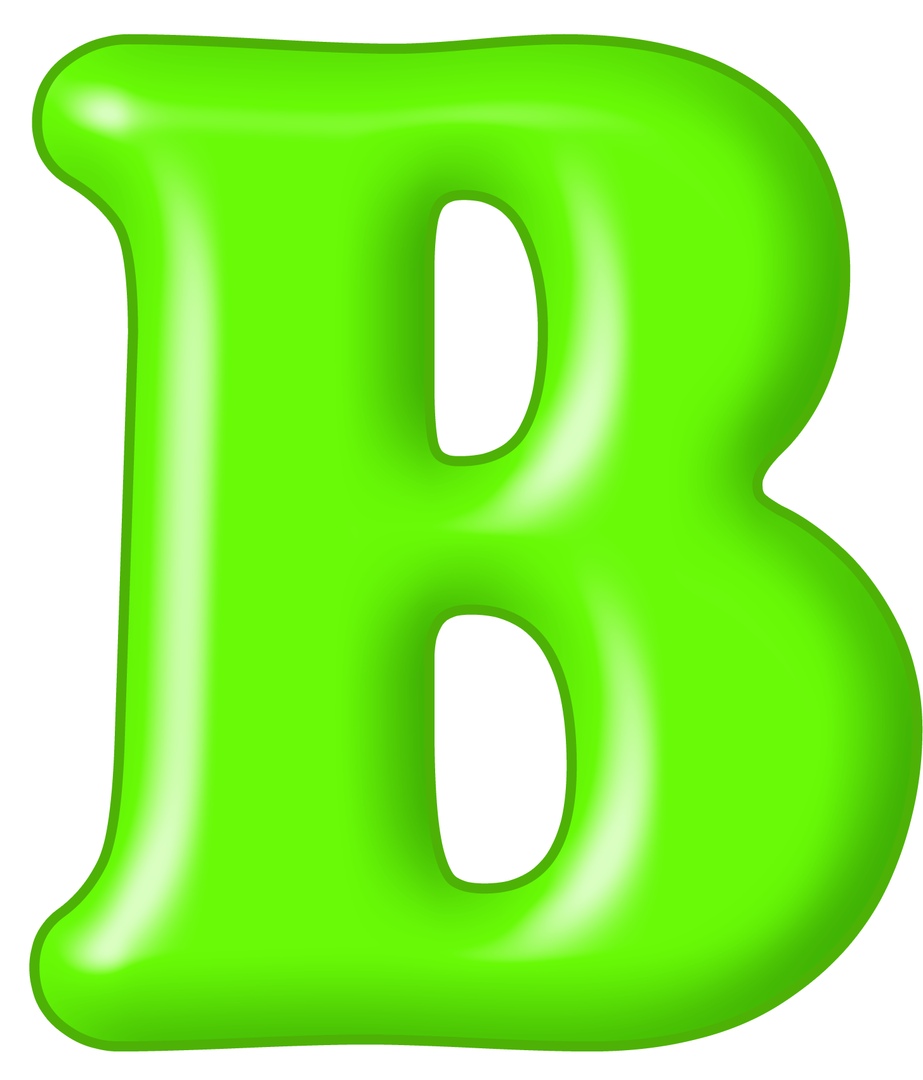 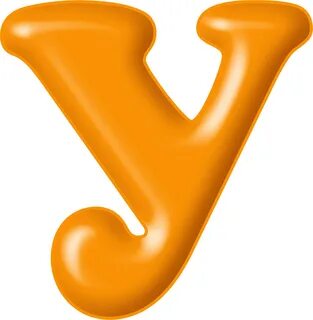 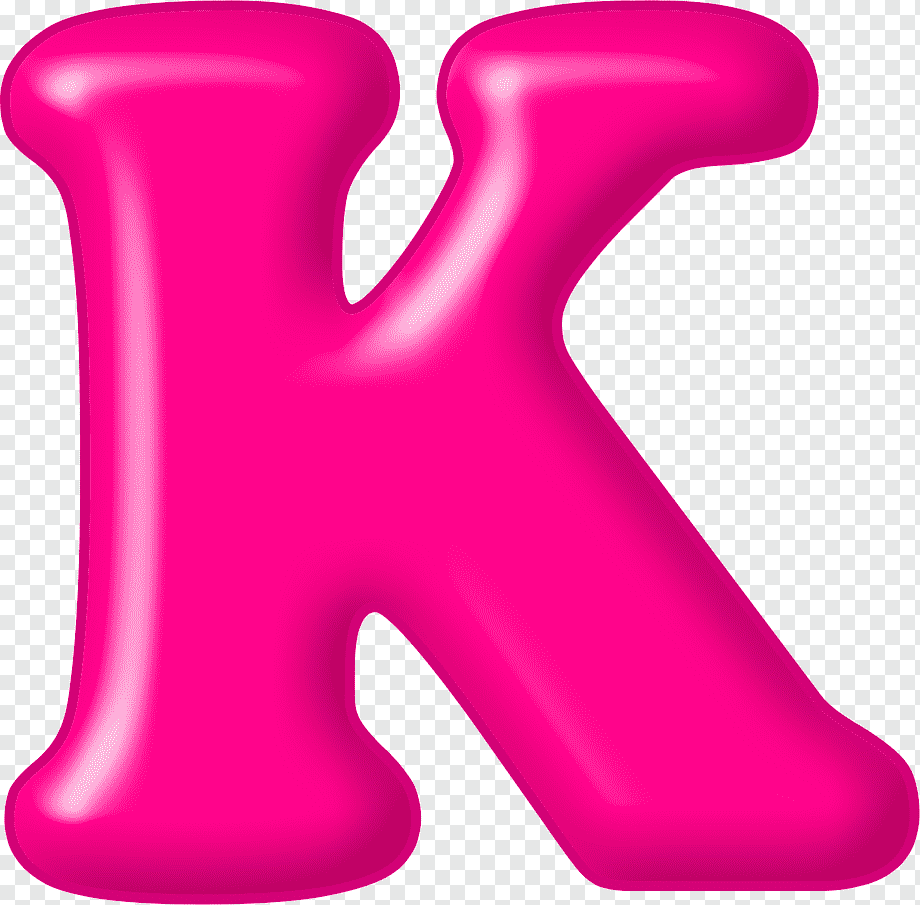 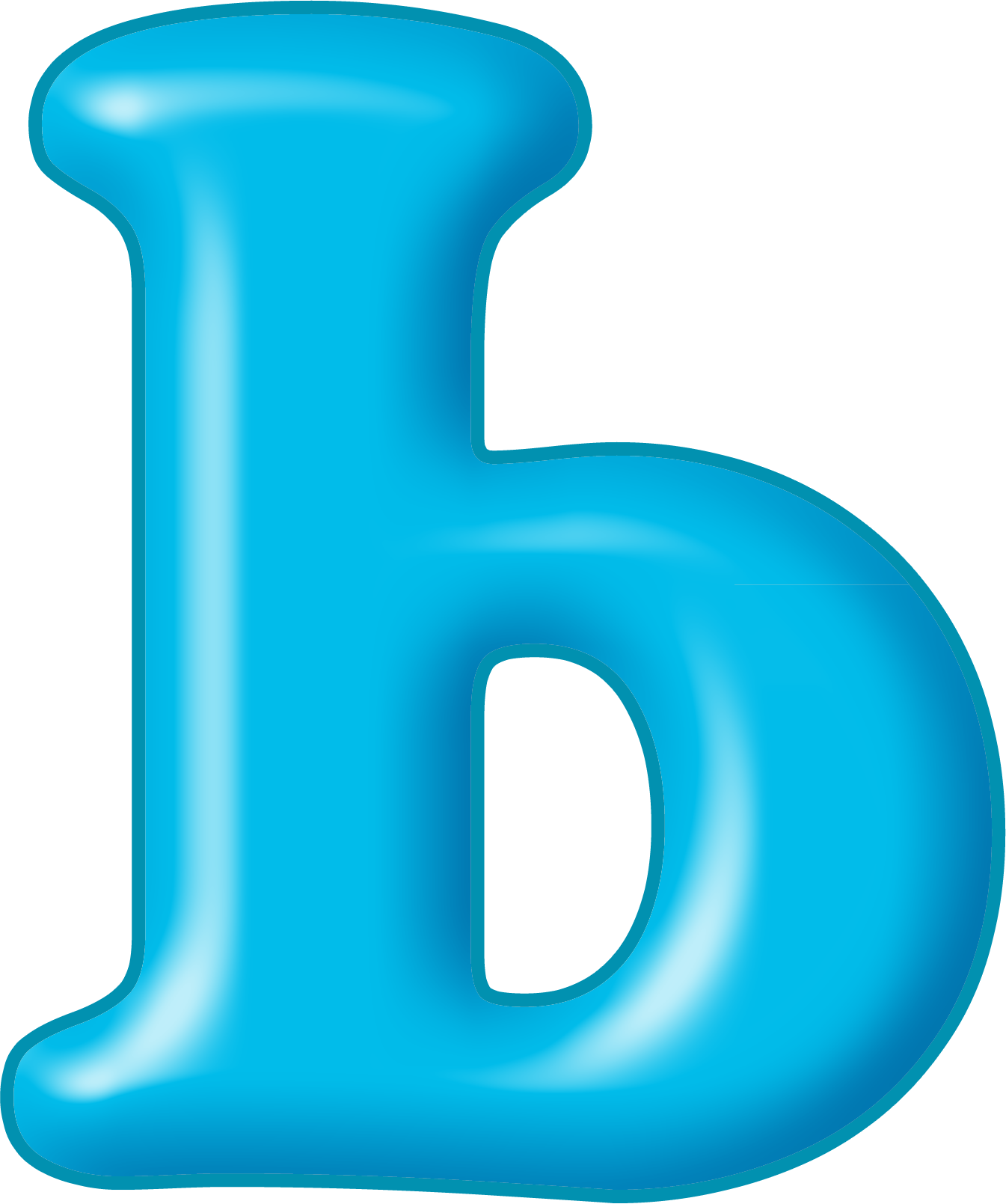 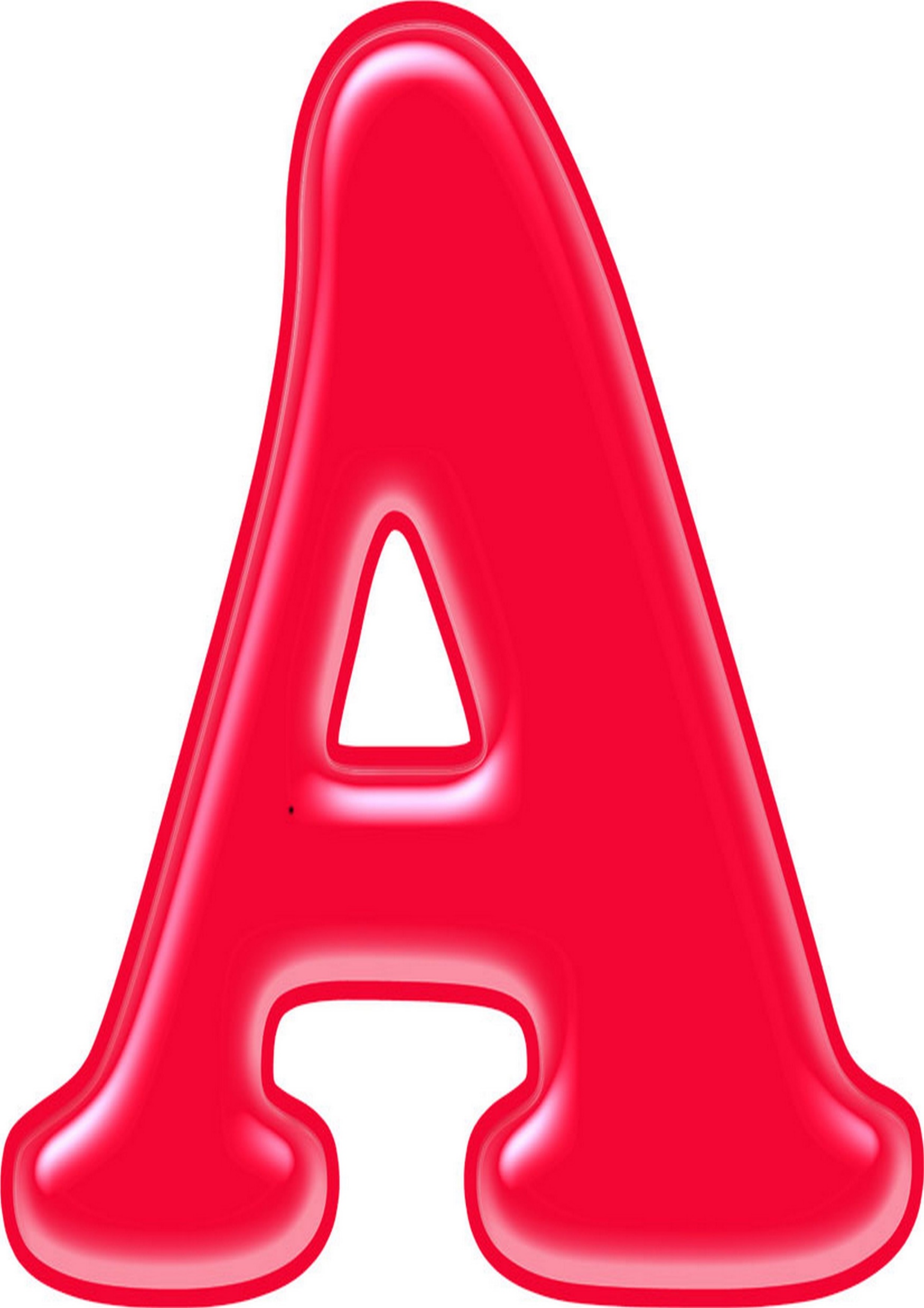 Книга- источник знаний
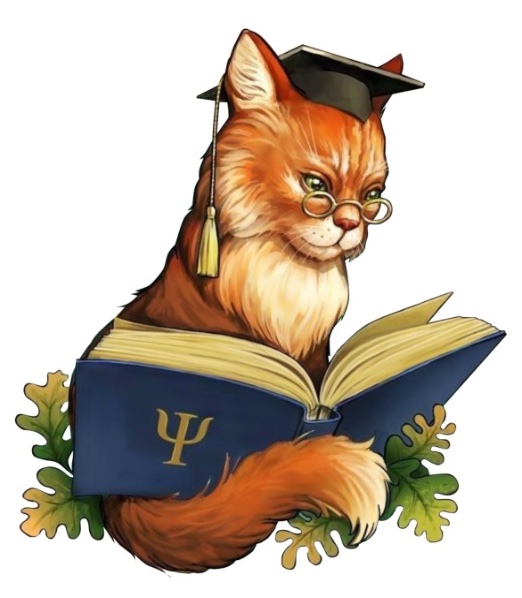 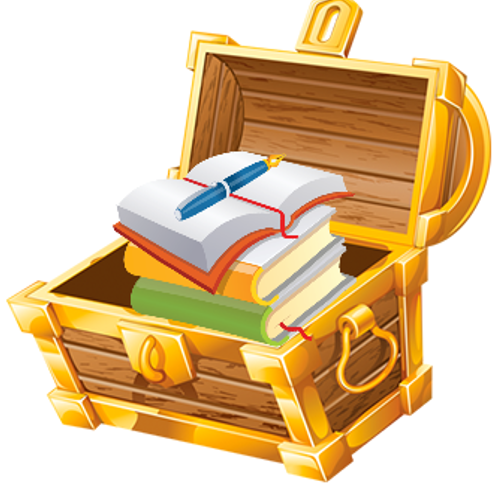 До новых сказочных встреч
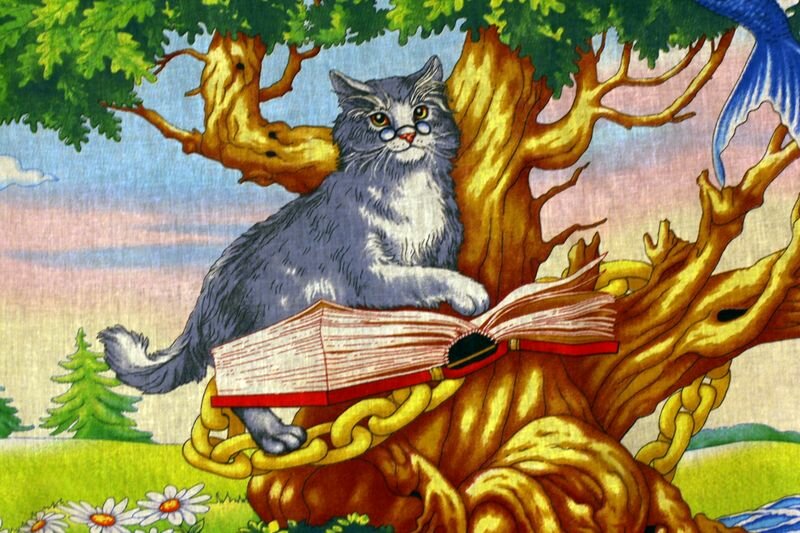